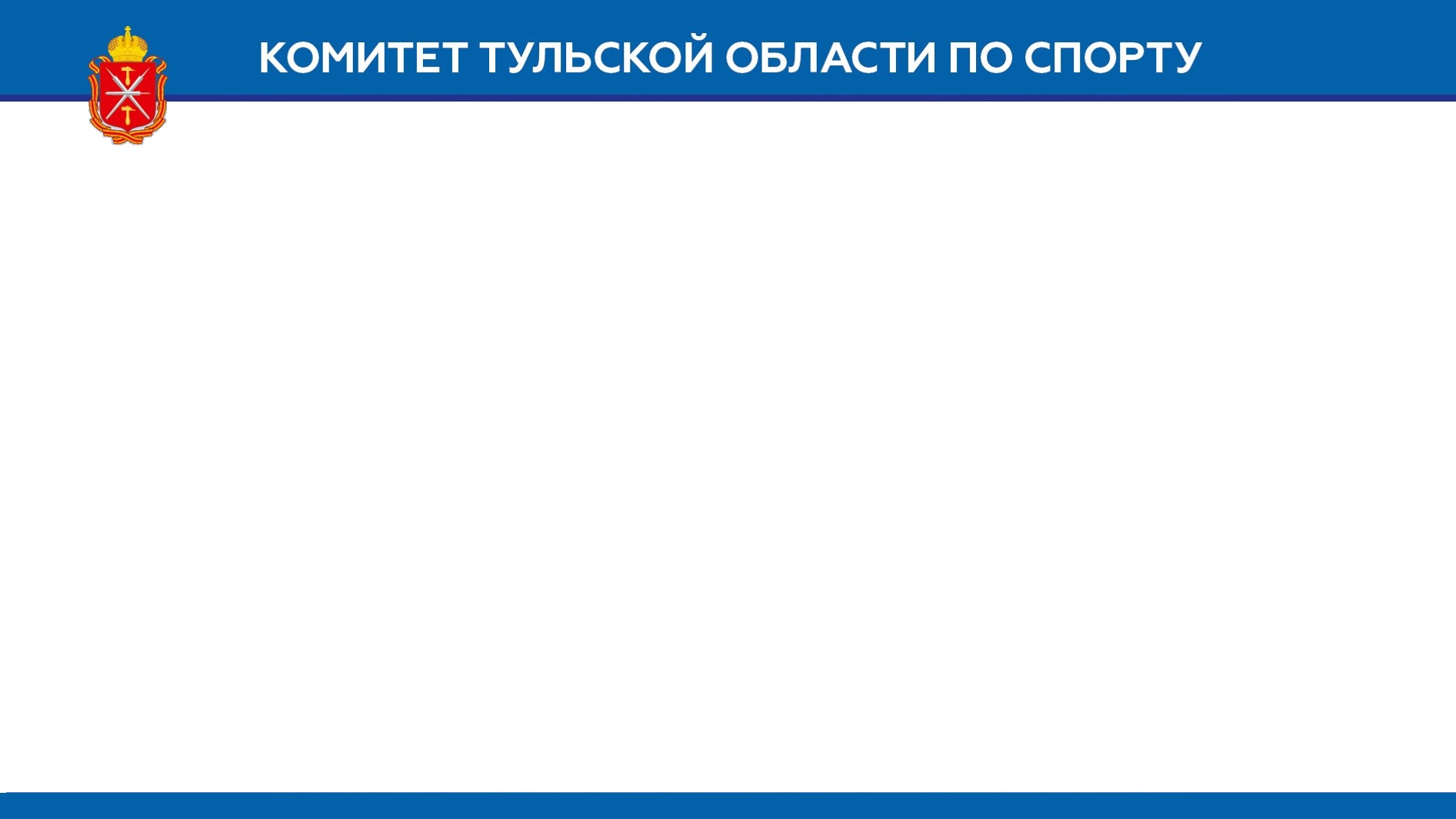 Спортивная онлайн эстафета 
«Тульский спорт объединяет»

хештег #тульскийспортобъединяет
Докладчик: 	РОССИХИН Александр Михайлович
		Заместитель председателя комитета Тульской области по спорту
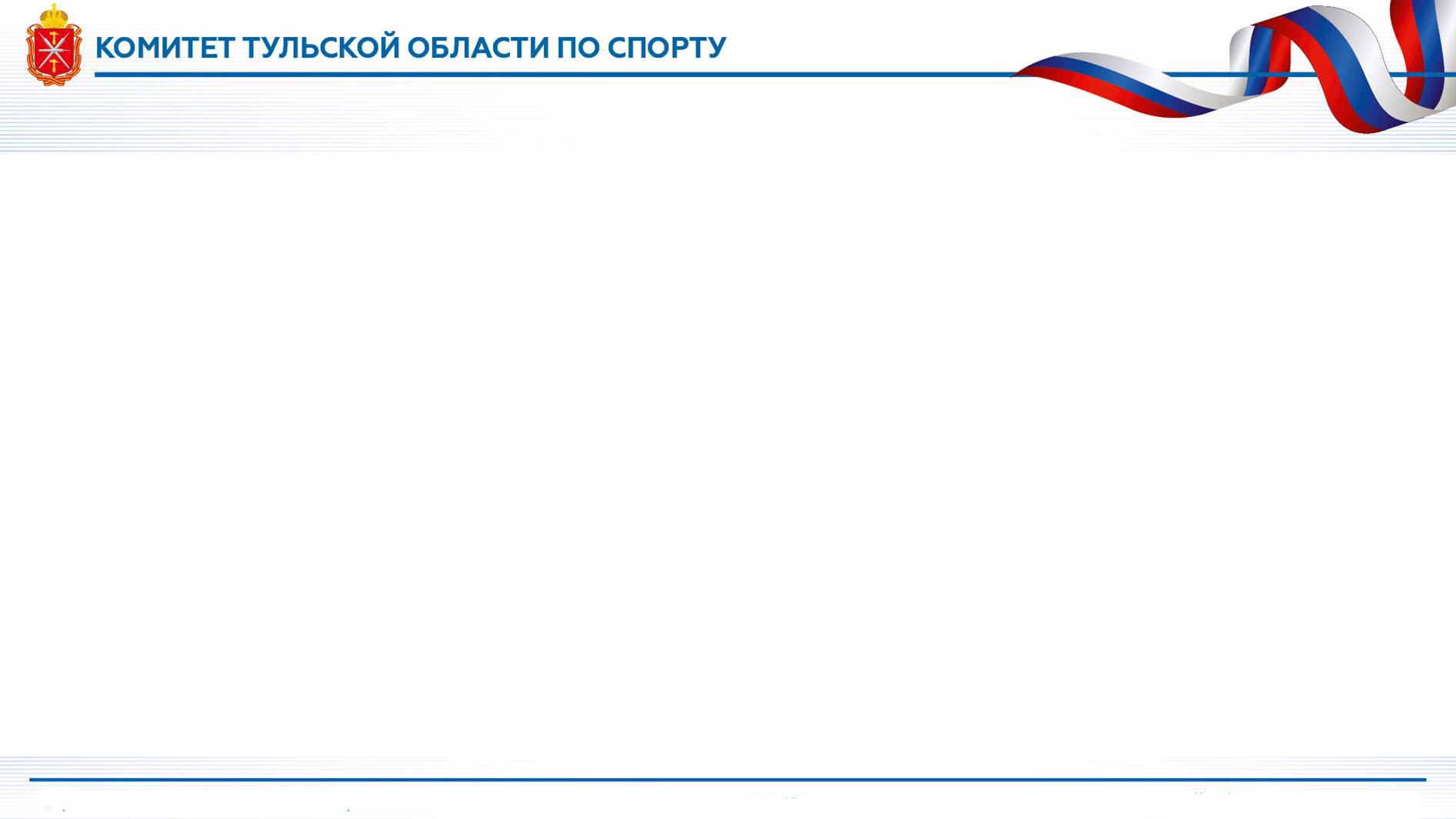 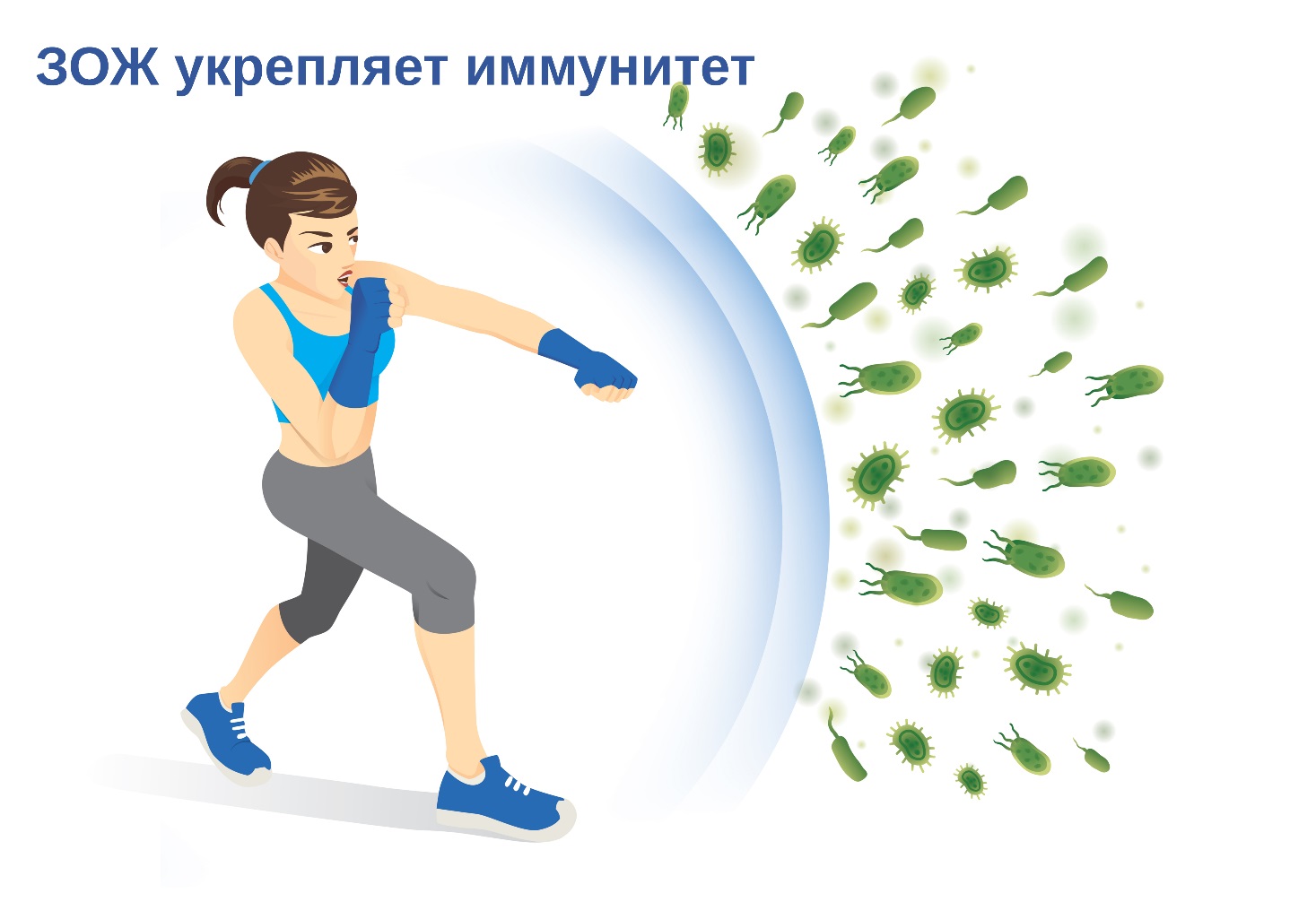 - поддержание здоровья и иммунитета жителей Тульской области;

- популяризация здорового образа жизни;

- популяризация видов спорта.
#тульскийспортобъединяет
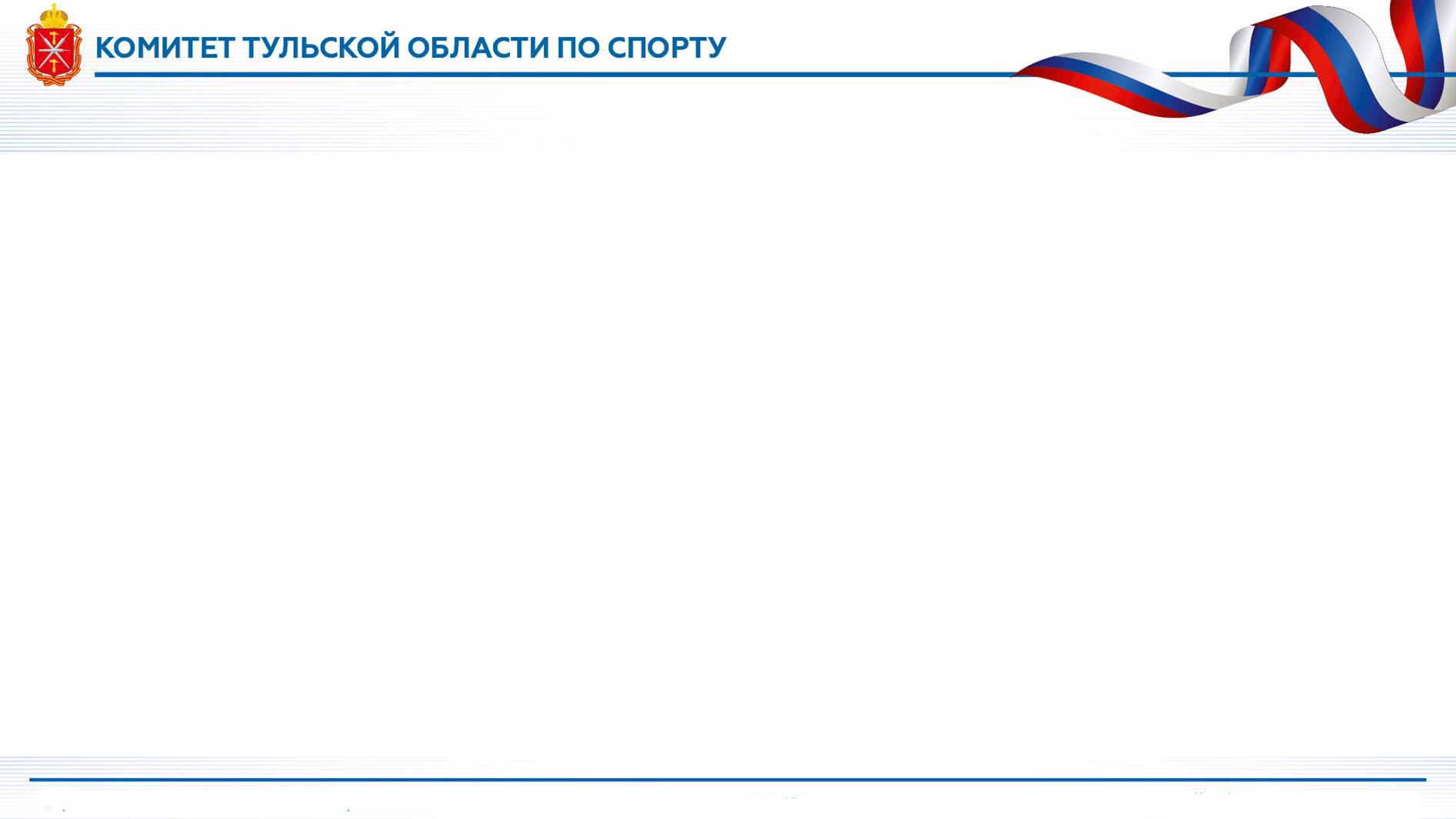 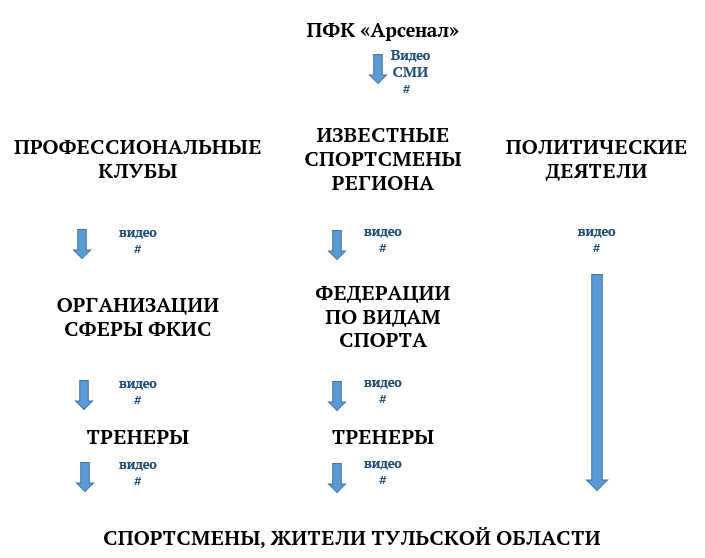 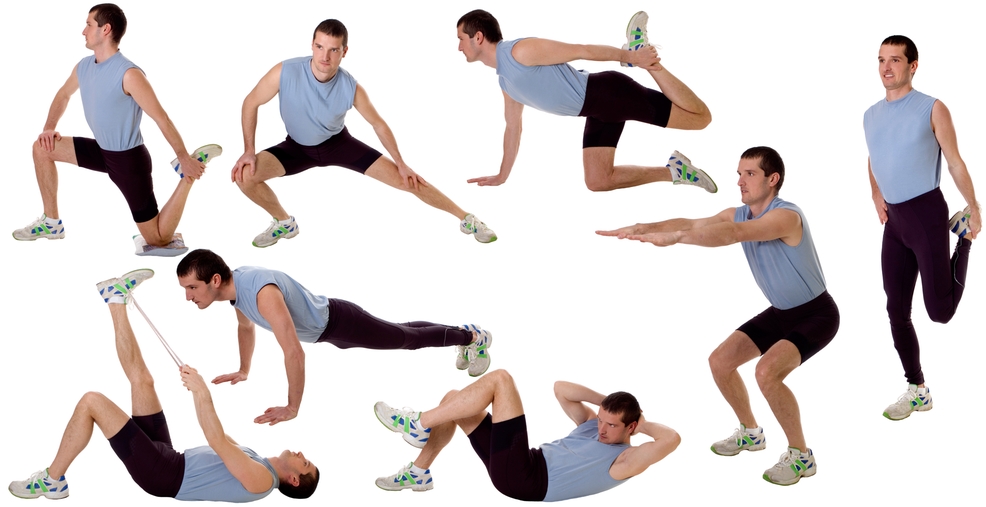 #тульскийспортобъединяет
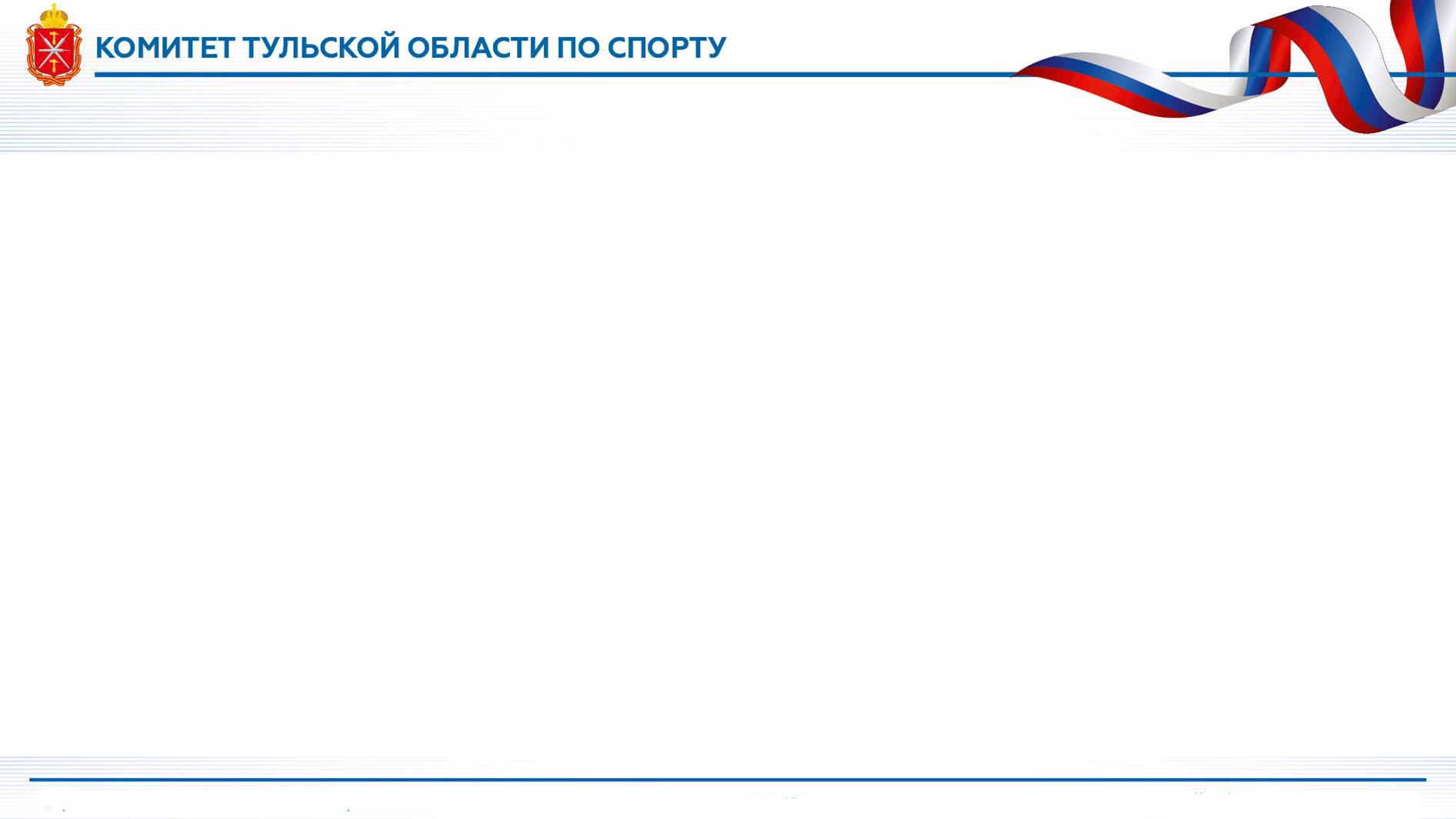 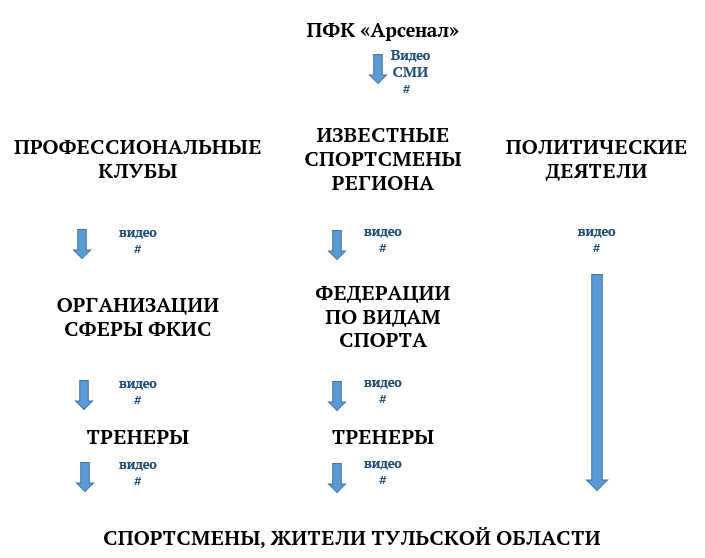 Спортсмены профессиональных клубов выполняют упражнения и записывают на видео с хештегом:
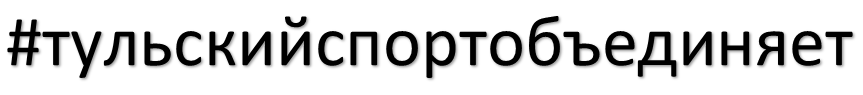 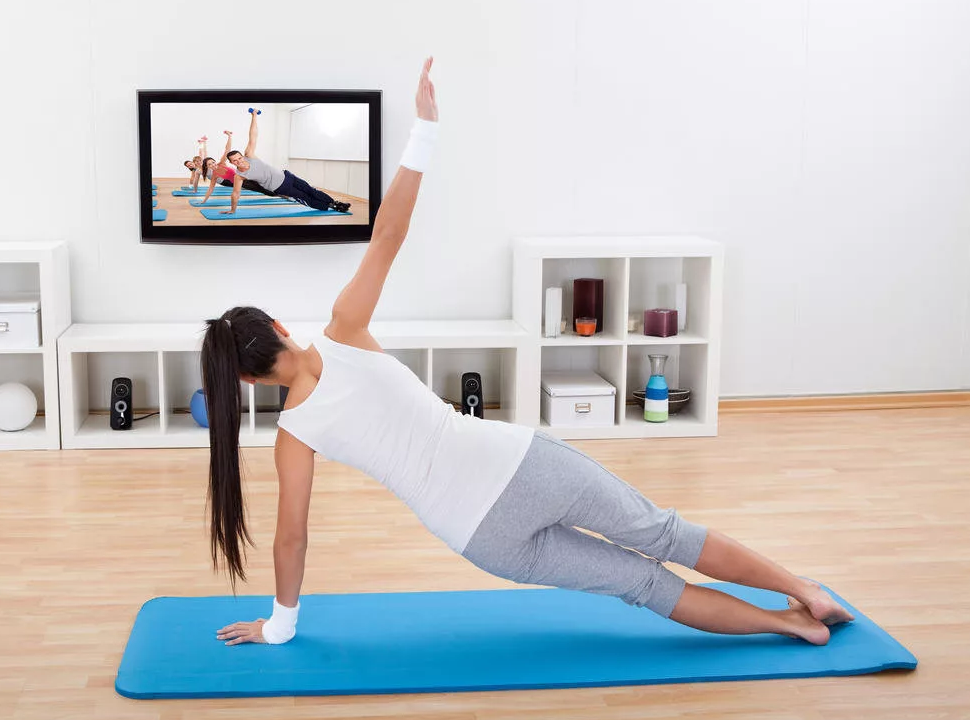 #тульскийспортобъединяет
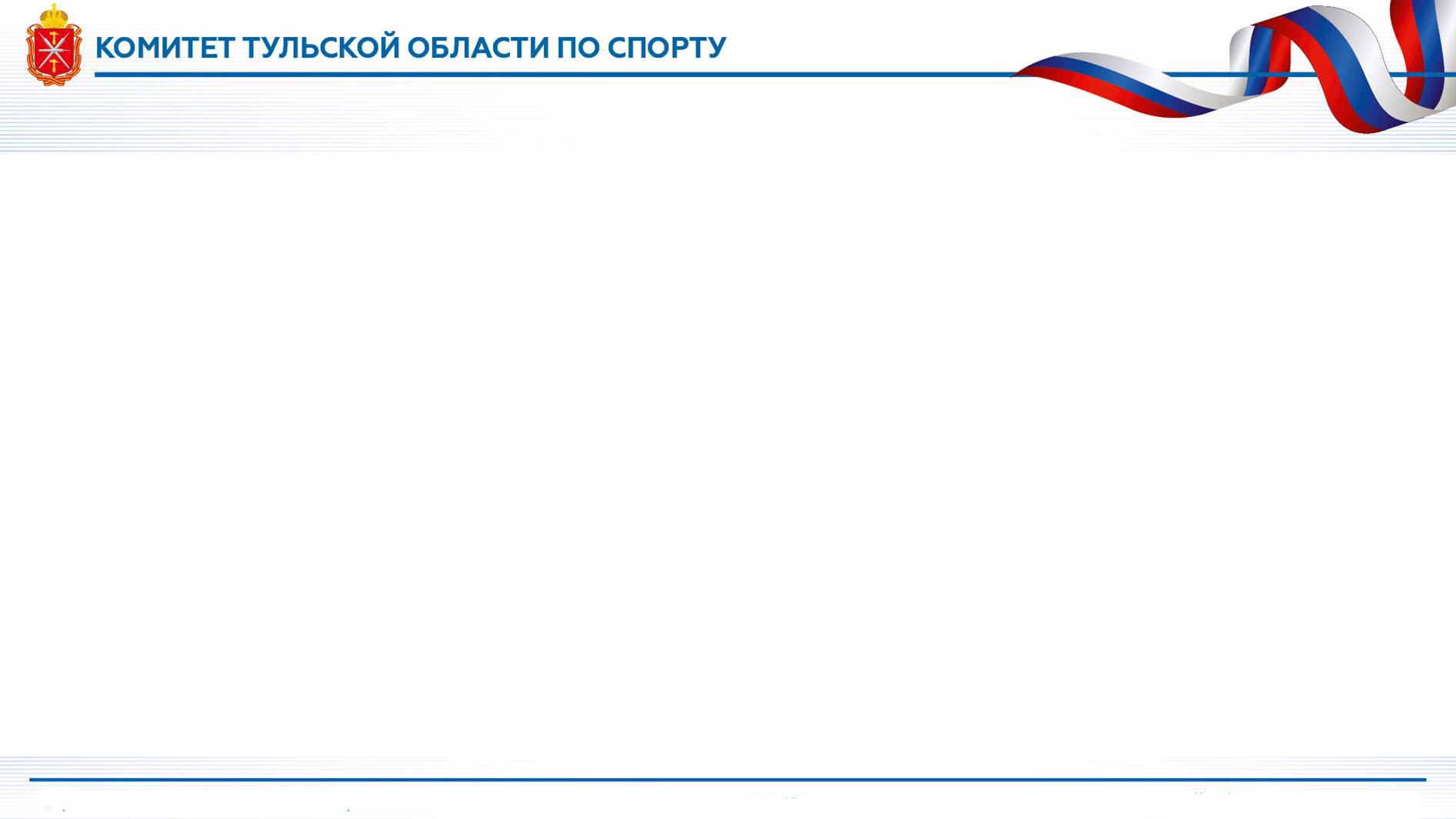 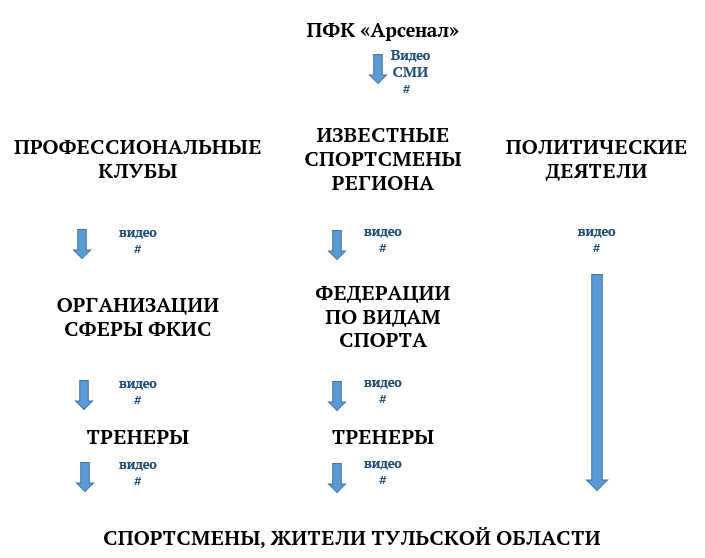 Известные спортсмены Тульской области передают эстафету
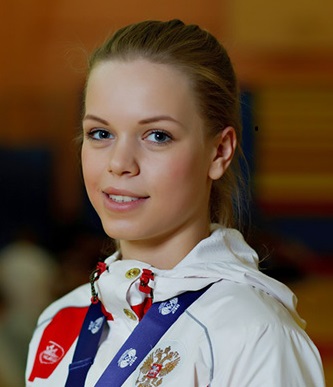 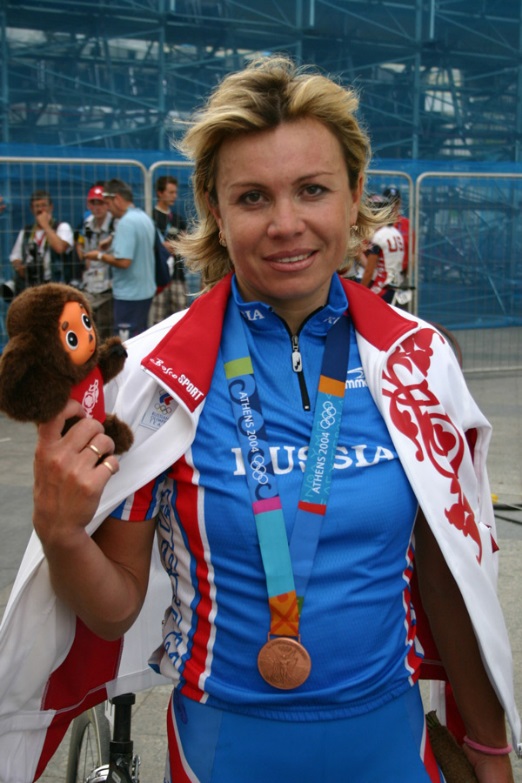 Жданова Инна
Ольга 
Слюсарева
#тульскийспортобъединяет
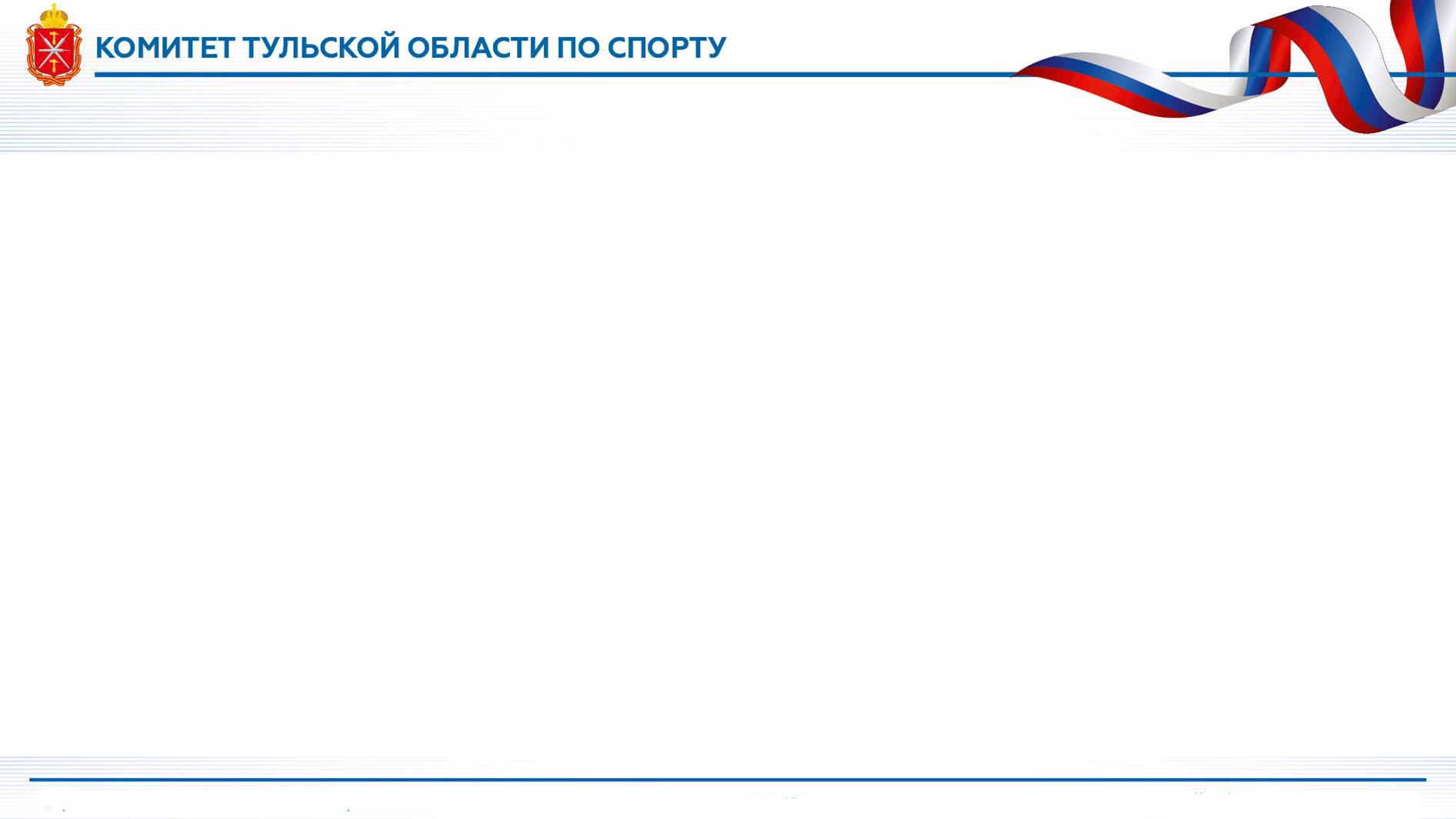 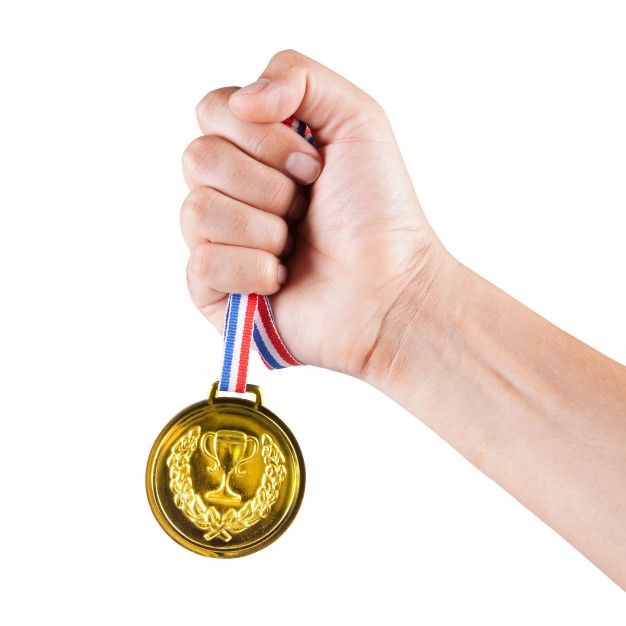 НОМИНАЦИИ:

1. «Нестандартные (смешные, необычные) упражнения»
2. «Самая спортивная активная семья»
3. «Самый старший активный участник»
4. «Количество понравившихся публикаций (лайков)»
5. «Количество репостов (поделиться публикаций в соц. сети в первозданном виде, оставляя ссылку на источник)»
6. «Количество просмотров публикаций»
7. «Максимально скинутый вес»
8. «Самый юный активный участник»
#тульскийспортобъединяет
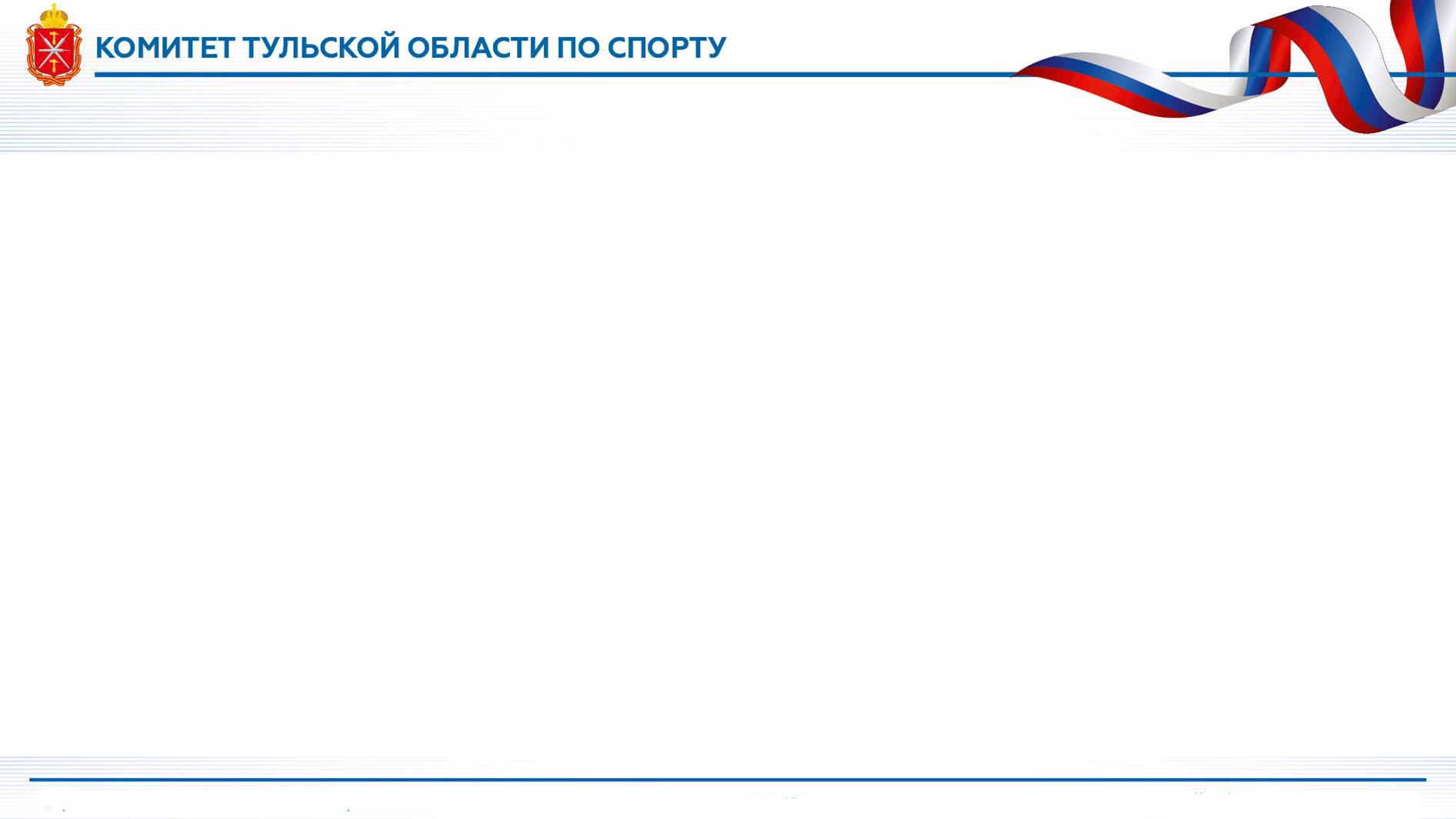 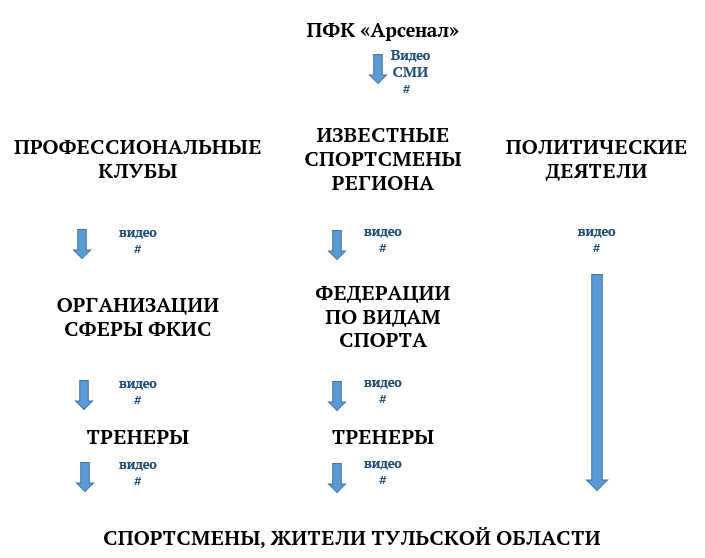 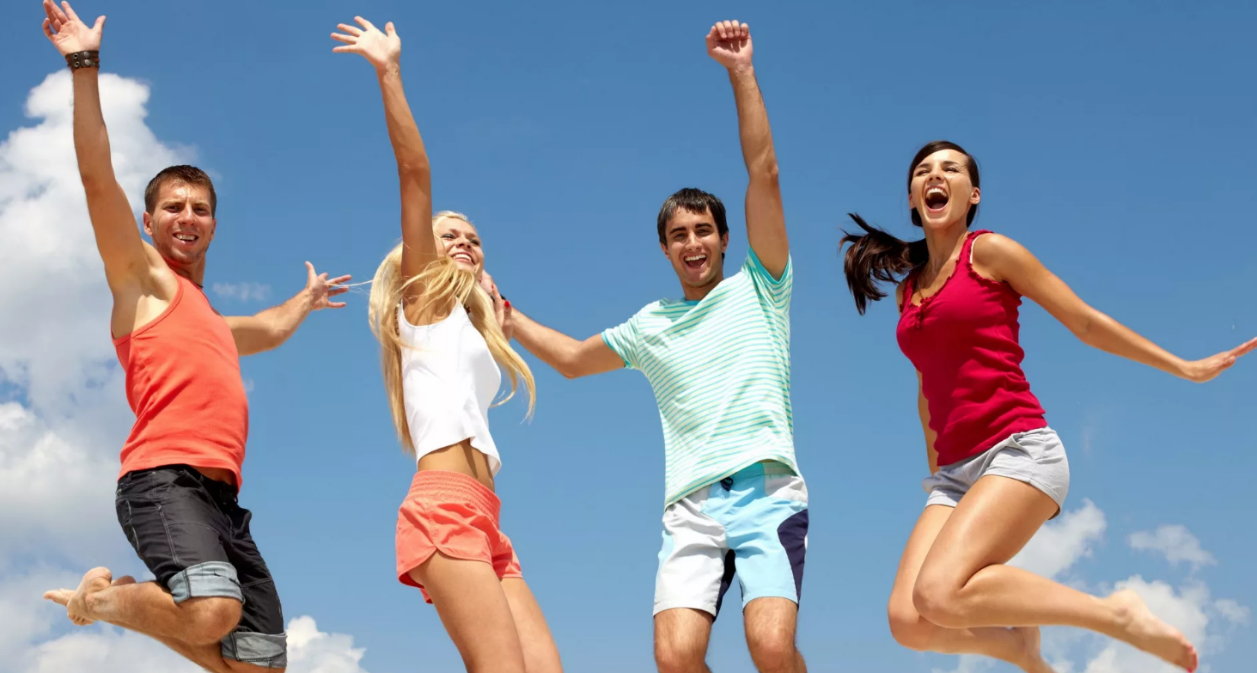 Организация данной деятельности позволит
 жителям региона поддерживать себя в 
физической форме и укреплять здоровье.
#тульскийспортобъединяет